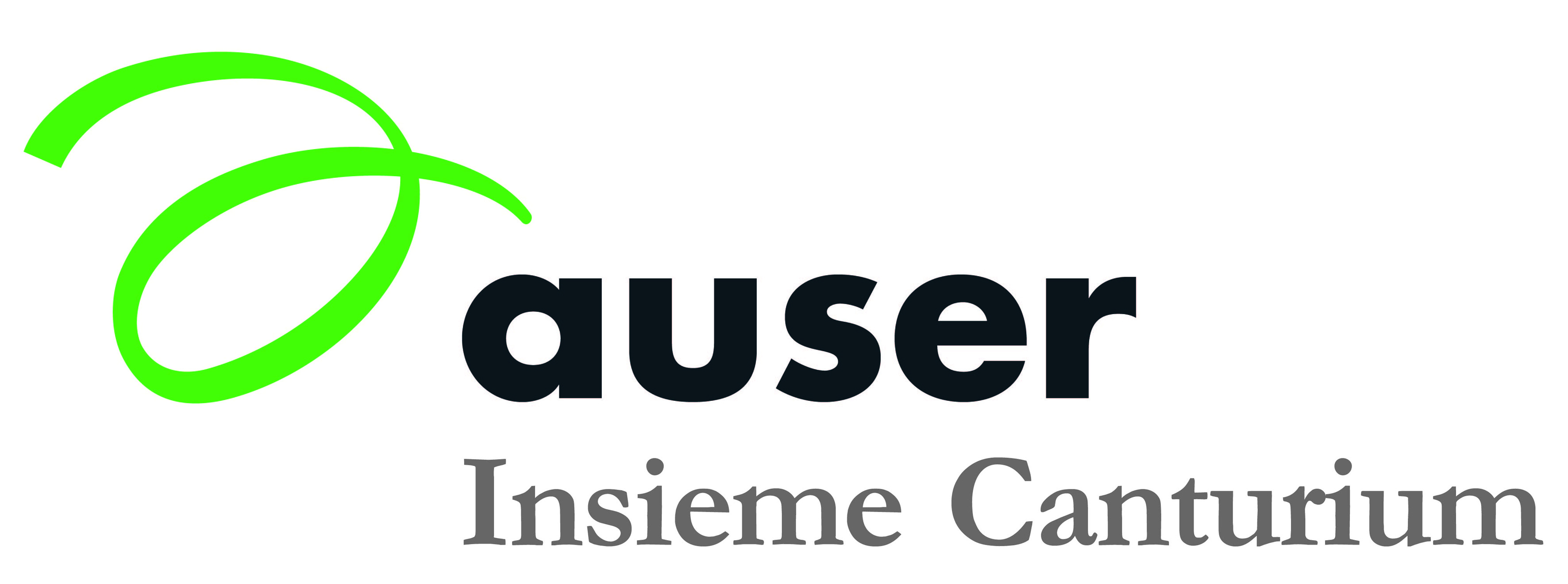 Auser Insieme Canturium APS ETS
Attività sociali  2023

			19 Aprile 2024
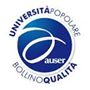 Auser Insieme Canturium
Principali avvenimenti
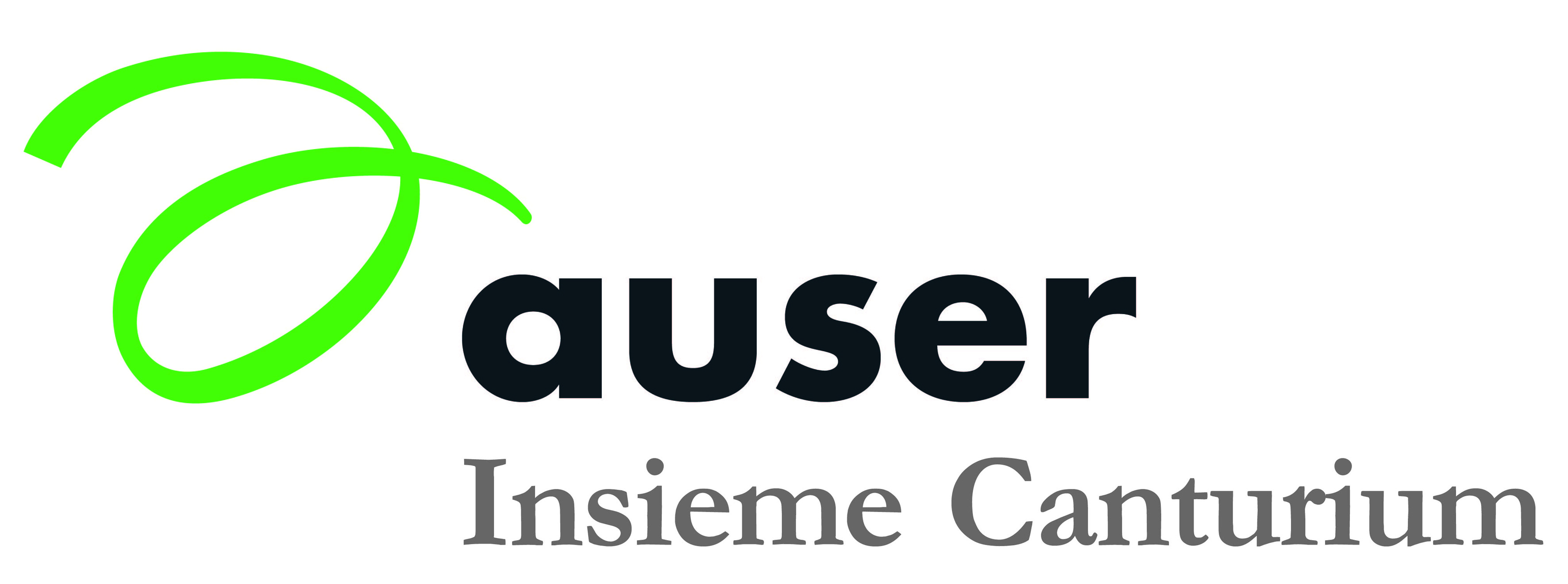 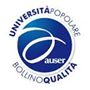 Attività associazione  in generale  ripresa
Aumento  del  20 % numero associati
Effettuati oltre 7.000 servizi alla persona e percorsi più di 130.000 km 
Continuata attività presso RSA e centri disabili
Oltre 8.800 ore prestate per servizi alla persona oltre le ore dei volontari in ufficio
Partecipazioni ai corsi Università Popolare e passeggiate trekking sempre molto apprezzate
Massima attenzione a reclutamento volontari
Grande attenzione ad adempimenti e cambiamenti introdotti dalla nuova legge del terzo settore
Intensificata collaborazione con Auser Lombardia e Auser Como
Attivate nuove iniziative quali “Auser Cultura”
Valorizzazione della Biblioteca
Auser Insieme Canturium
Tesseramento
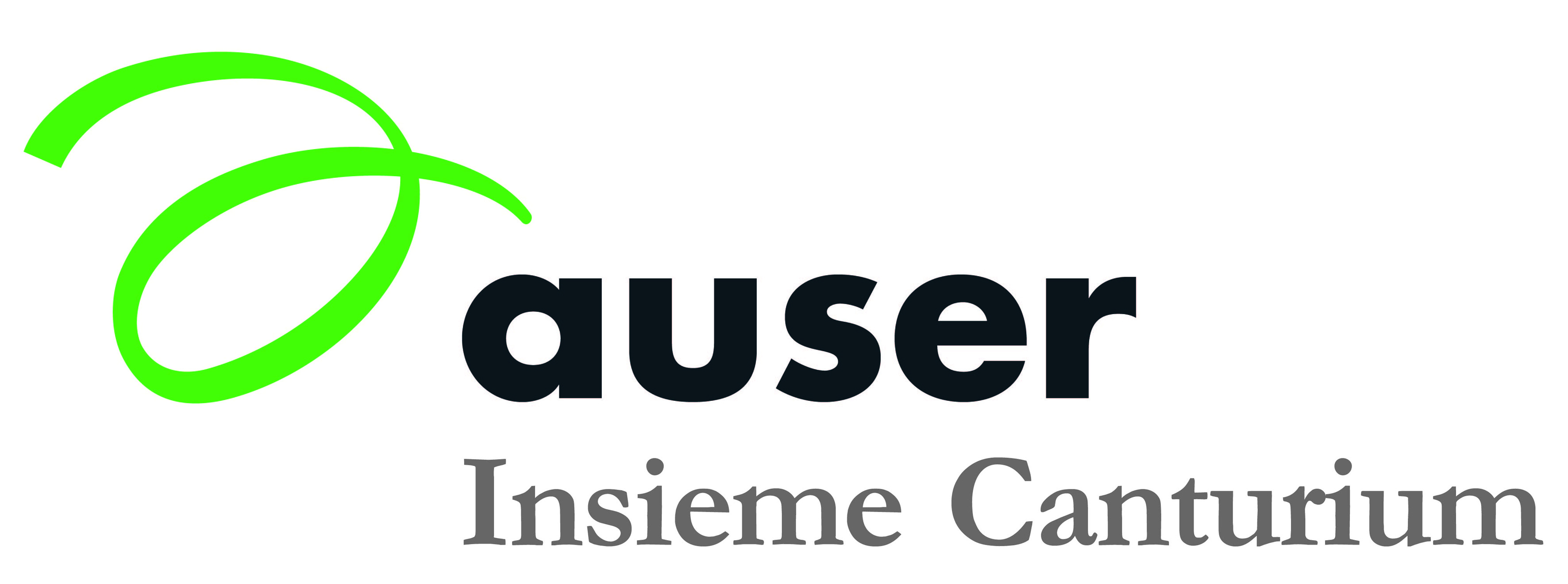 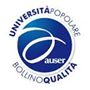 Numero dei tesserati in continua crescita
+
Auser Insieme Canturium
Servizi alla persona - Accompagnamento
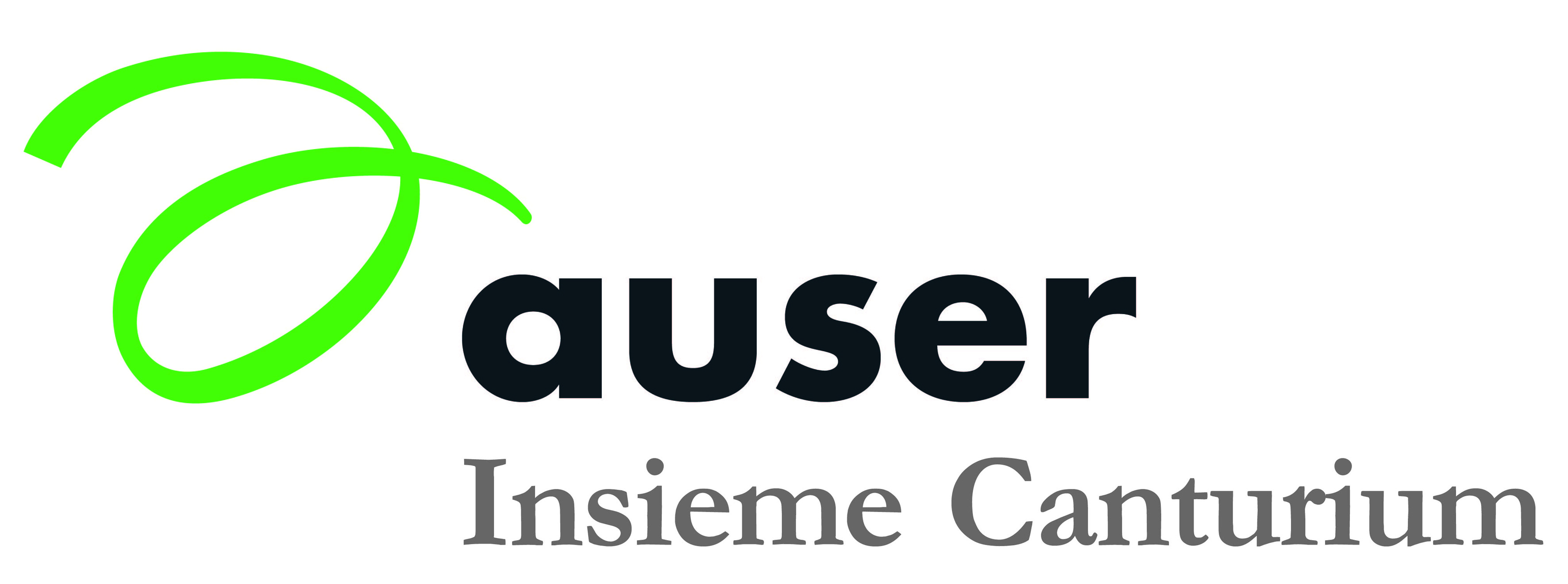 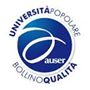 Percorsi quasi 130.000 KM
 Significativo aumento di tutti i parametri
 Nuovo automezzo a disposizione
+
Auser Insieme Canturium
Servizi alla persona - Compagnia
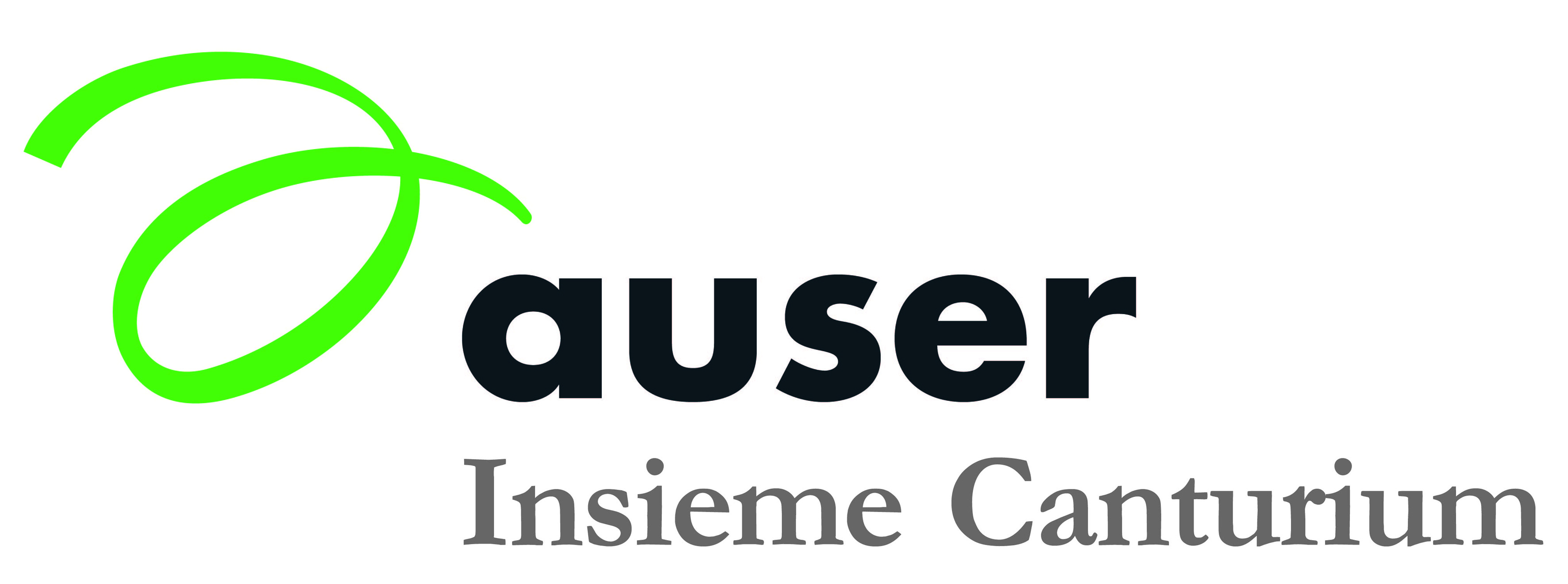 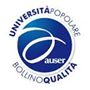 Ripresa della nostra presenza presso le Case di Accoglienza
+
Auser Insieme Canturium
Servizi alla persona
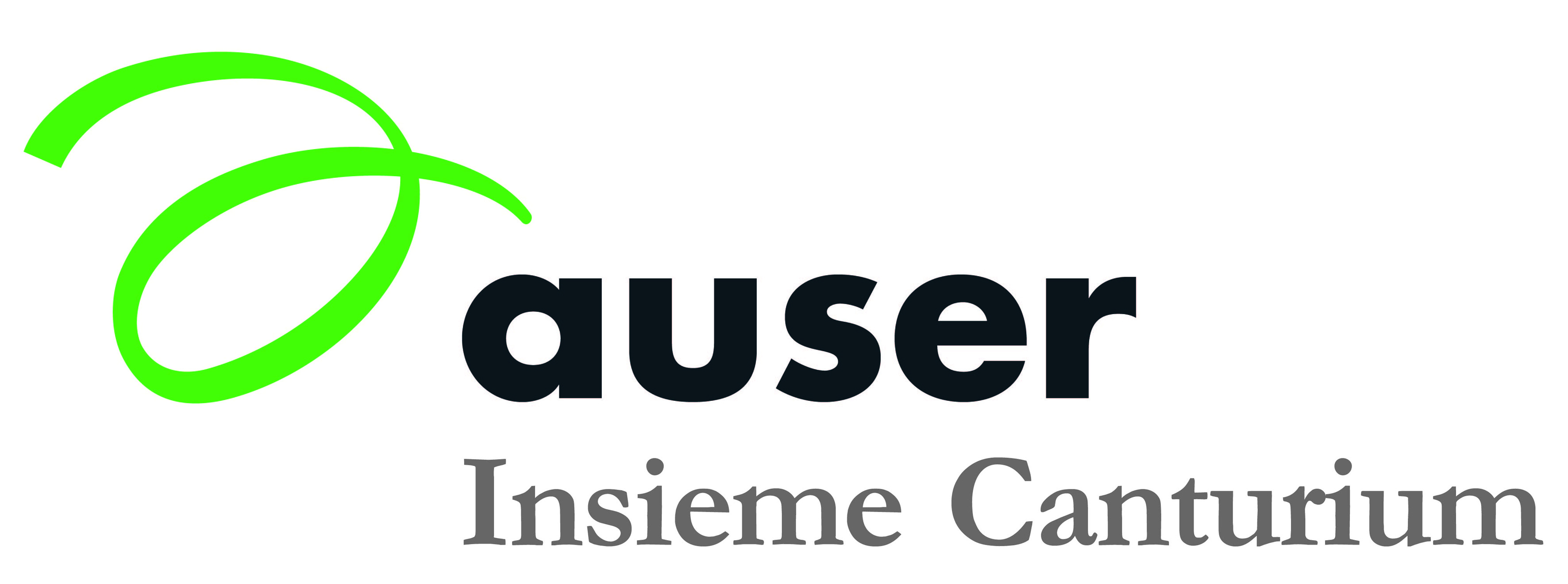 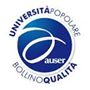 Costante incremento dell’attività
 Aumento di circa il 25% di servizi rispetto all’anno precedente
 Auspicabile incremento del numero dei volontari
+
Auser Insieme Canturium
Università Popolare
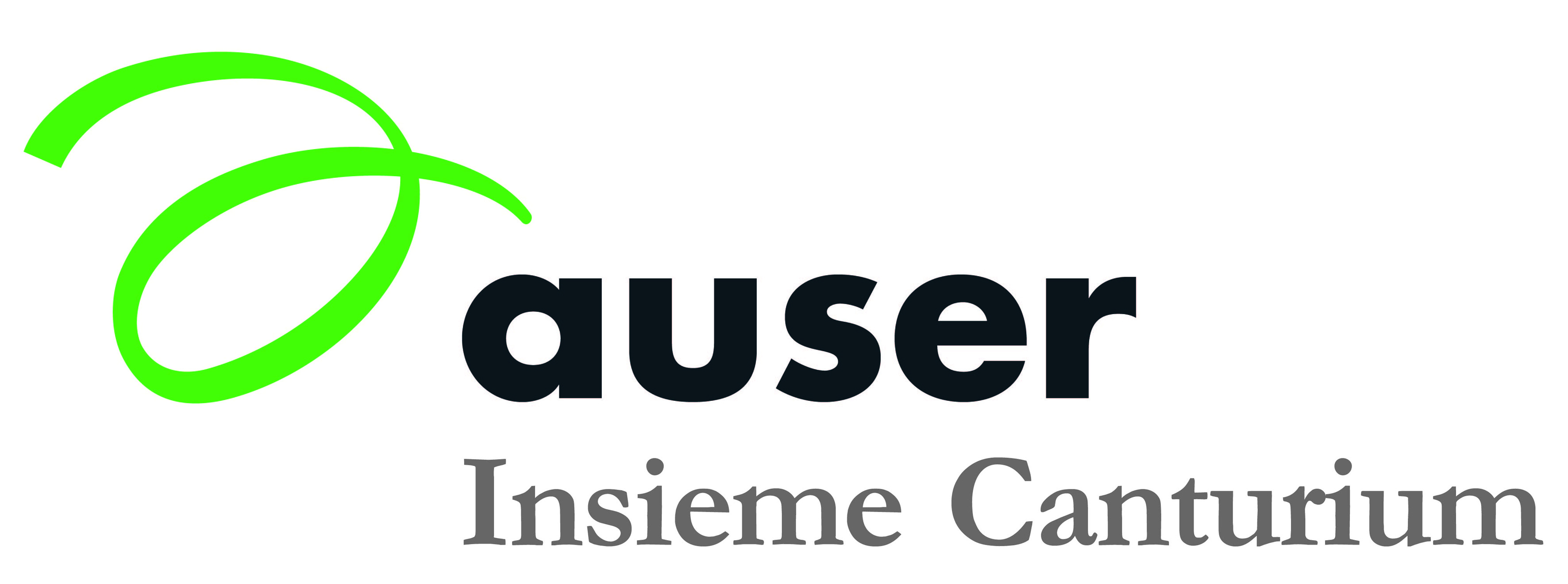 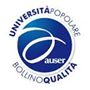 Significativa ripresa numero corsi in presenza
 Raddoppio numero partecipazioni
 Affinamento del parametro «Totale ore aula»
+
Auser Insieme Canturium
Trekking
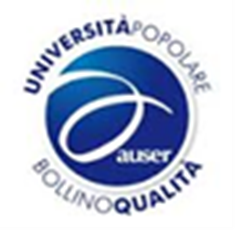 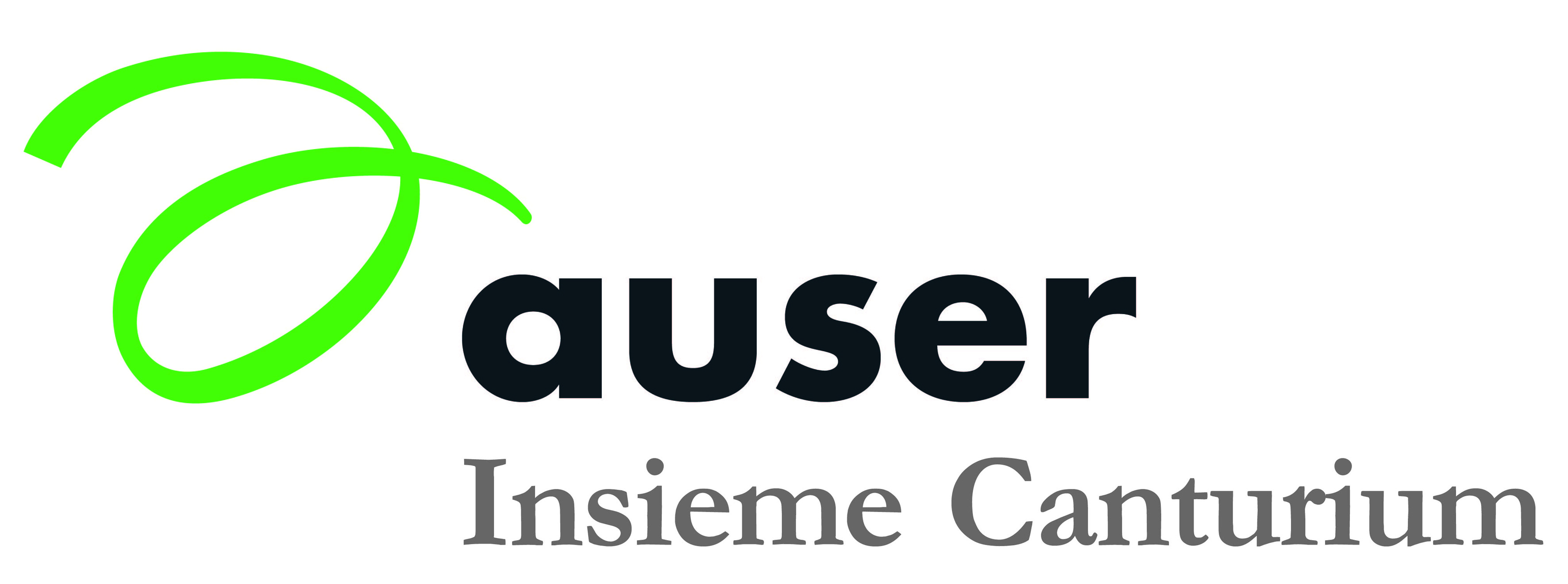 Si sono recuperati i numeri del pre-Covid
 Grande impegno e professionalità degli organizzatori
 Una delle principali fonti per il reclutamento nuovi soci
 Un concreto esempio di lotta alla solitudine ed invecchiamento attivo
NUMERO EVENTI
Auser Insieme Canturium
Turismo
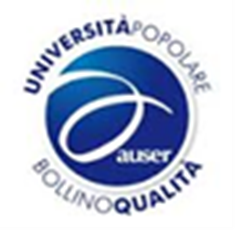 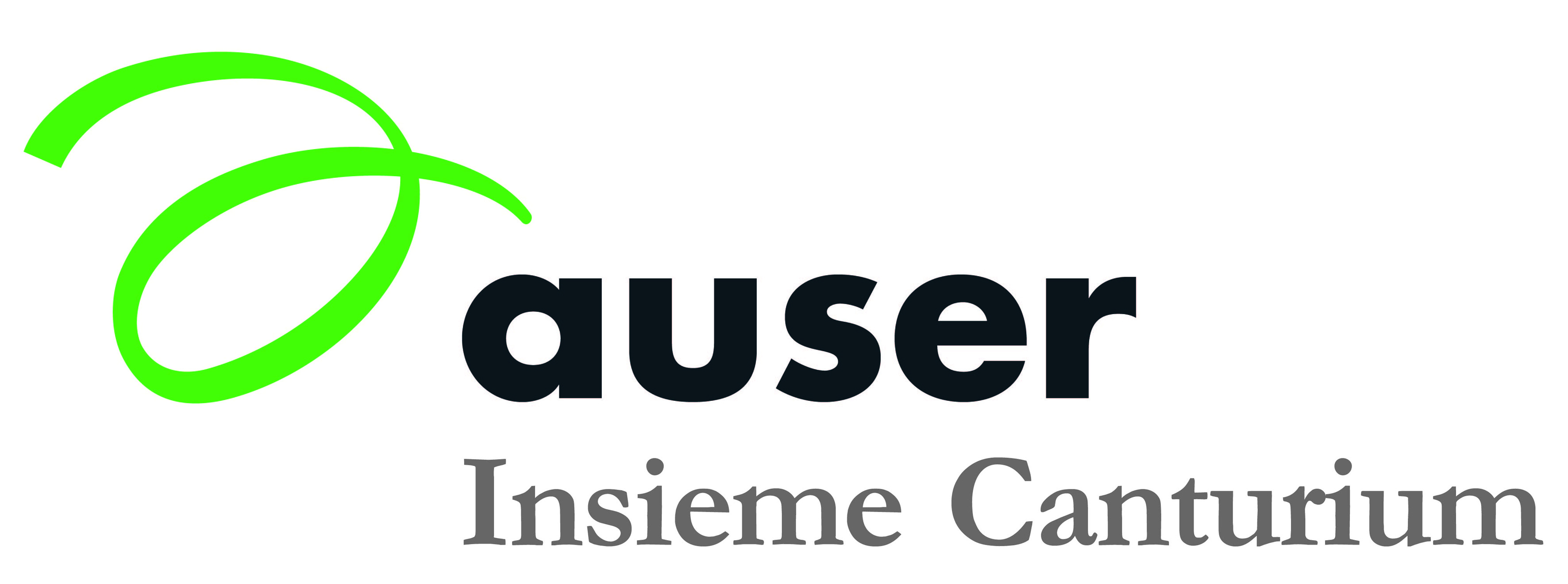 Importante occasione di socializzazione e proselitismo.
 Puntiamo ad incrementare nel 2024.